Practical Investing Tips for Young Professionals
By Cezhan Ambrose
CSULA
I have some money to invest. What should I buy?
Since 1990, an investment in Berkshire Hathaway represents almost 6000% return

A $7,100 investment in BRK in 1990 would now be worth 60x what you initially paid, or $431,575.
First...Pay off credit card balances!!!
Before you consider what investments you should make, the very first thing you must do is to pay off high interest balances first!!!

Think about it – the stock market returns on average 12% per year. If you carry balances on a credit card, this interest rate (12%, 15%, 20%, will offset any gains you might make in your investment account
Let’s assume you have an unpaid credit card balance of $7,000 @ 12%, 15%, 18% interest
Unpaid credit card balances compound over time
If left unchecked a $7,000 credit card balance can balloon into an unmanageable amount of debt quite quickly
If you hope to make any real progress investing, it is important that you make proactive efforts to reduce the levels of debt that you carry as soon as possible
I’ve paid off my debt. Now what?
Assuming you have taken the prudent first step and paid off your loan balances, the next step is to decide on whether you will be an “active” or “passive” investor

An active investor selects a portfolio of individual investments or hires a fund manager to do this on their behalf

One example of a quality company is Berkshire Hathaway. Since 1965, Berkshire shares have seen an average annual return of 20.0% compared to the S&P 500's 10.2% gain 

Source: Yahoo Finance
https://finance.yahoo.com/news/the-truth-about-warren-buffetts-investment-track-record-morning-brief-113829049.html
Active vs. passive – why does this matter?
The premise of active management is essentially that with enough skill, it's easy to consistently outperform the market, or the benchmark. But is this possible?
The impact of the debate informs decisions about whether to invest in an actively managed mutual fund or an index-based mutual fund or exchange traded fund (ETF)
If it is not possible to consistently beat the markets then this changes the strategy to optimization rather than outperformance
A major benchmark index is called the S&P 500
What’s in Berkshire Hathaway’s Portfolio?
Berkshire Hathaway’s Public Stock Holdings
Because these companies trade on major stock exchanges an investor could easily replicate this portfolio
Berkshire Hathaway’s Operating Portfolio
In addition to these publicly traded companies, Berkshire Hathaway also wholly owns GEICO, Duracell, Dairy Queen, BNSF, Lubrizol, Fruit of the Loom, Helzberg Diamonds, Long & Foster, FlightSafety International, Shaw Industries, Pampered Chef, Forest River, and NetJets, and a significant share of Pilot Flying J
Berkshire Hathaway Operating Businesses
Many companies in Berkshire Hathaway’s portfolio are called “operating businesses”. These businesses are “privately-held subsidiaries” of the parent company (Berkshire) and are therefore “company-controlled private equity” investments
Private Equity investments are similar in their ownership structure (i.e. owners control “shares” in the entity), but they have distinct characteristics versus “Public” companies
Because of lack of public oversight (SEC only oversees “listed” companies), private companies are much less transparent in their business operations 
Because private companies do not have to answer to public shareholders they can take a longer-term view on business strategy (versus public companies that have to answer to investors every quarter)
Because private companies operate with far less public reporting it can be more difficult to analyze the value of the company (although if we stick with fundamentals it is essentially the same, DCF, etc.) 
It is much more time consuming to sell shares in a private company as there is no active market versus public shares which can be traded daily on an exchange (similar to real estate market where a transaction could take months to close)
Berkshire Hathaway Operating Businesses
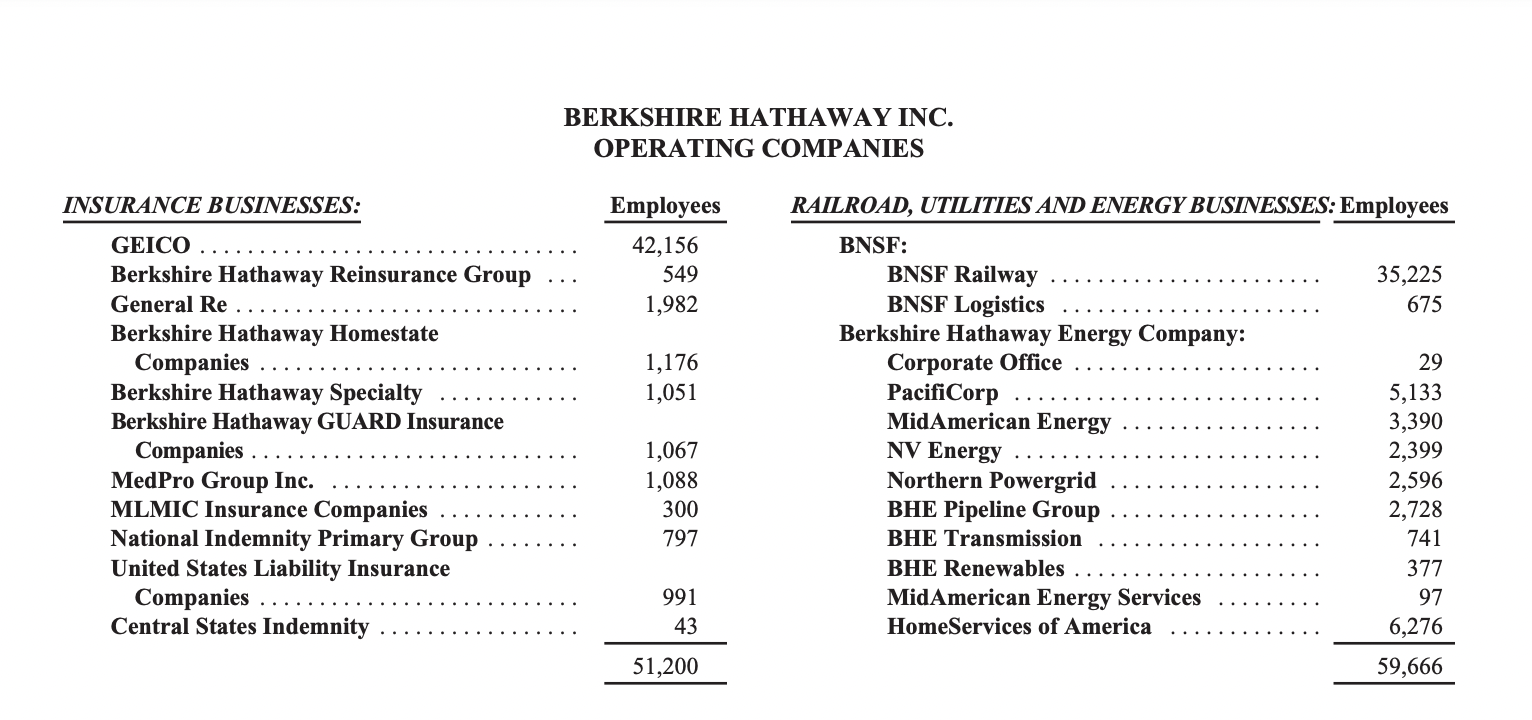 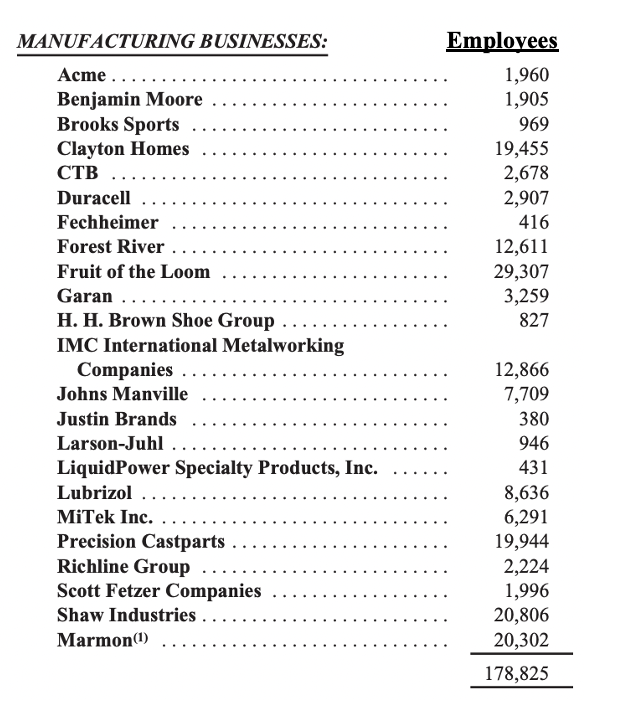 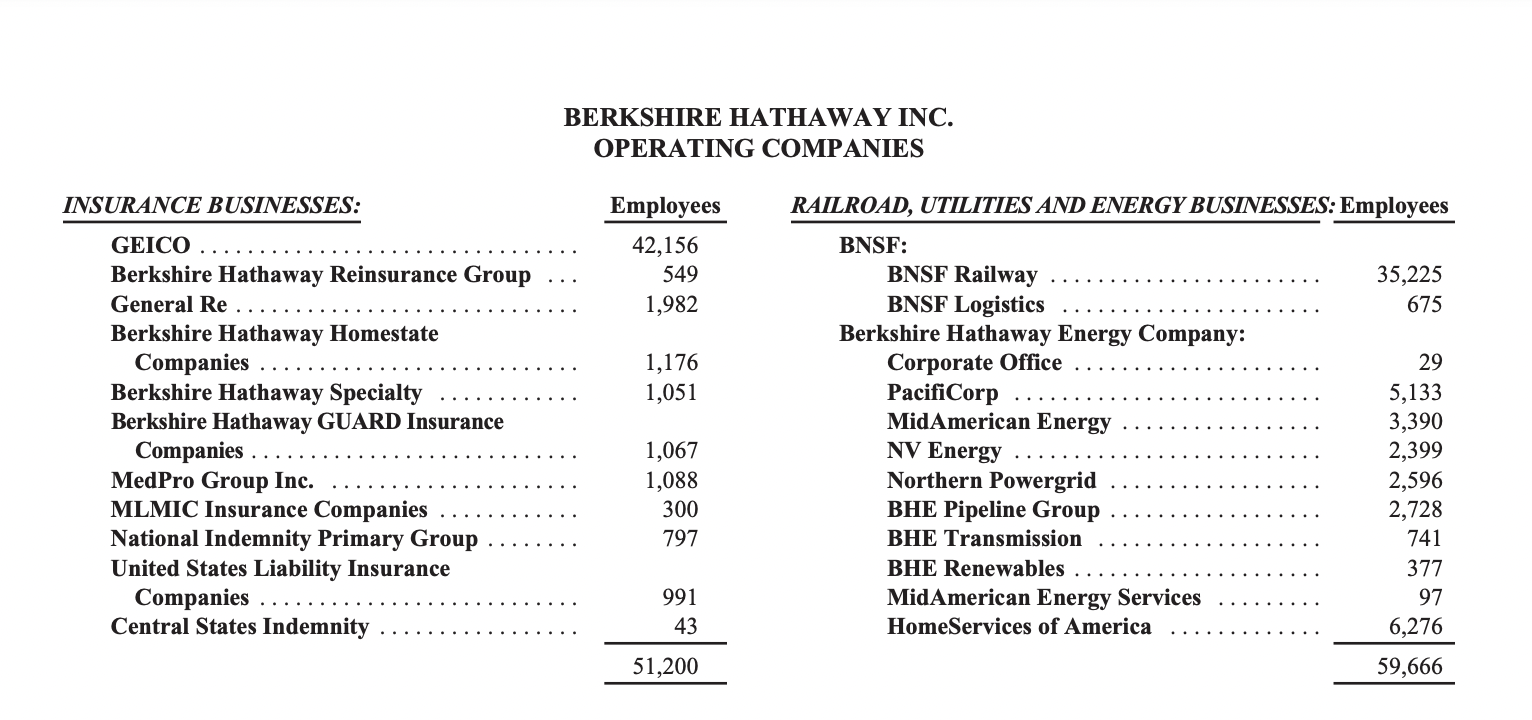 Source: Berkshire Hathaway Annual Report 2020
How does BRK compare vs S&P 500?
The S&P 500 Index Represents the top major components of the US public stock market

The S&P 500 is the most common “benchmark” to which we compare performance of other investment opportunities

If we compare the S&P 500 index to BRK shares we see significant outperformance over the S&P 500 from 1996 until today (480.83% vs. 208.47%, 2.3x outperformance vs S&P).
How Berkshire Hathaway Makes its Money
Top 50 Components of the S&P 500
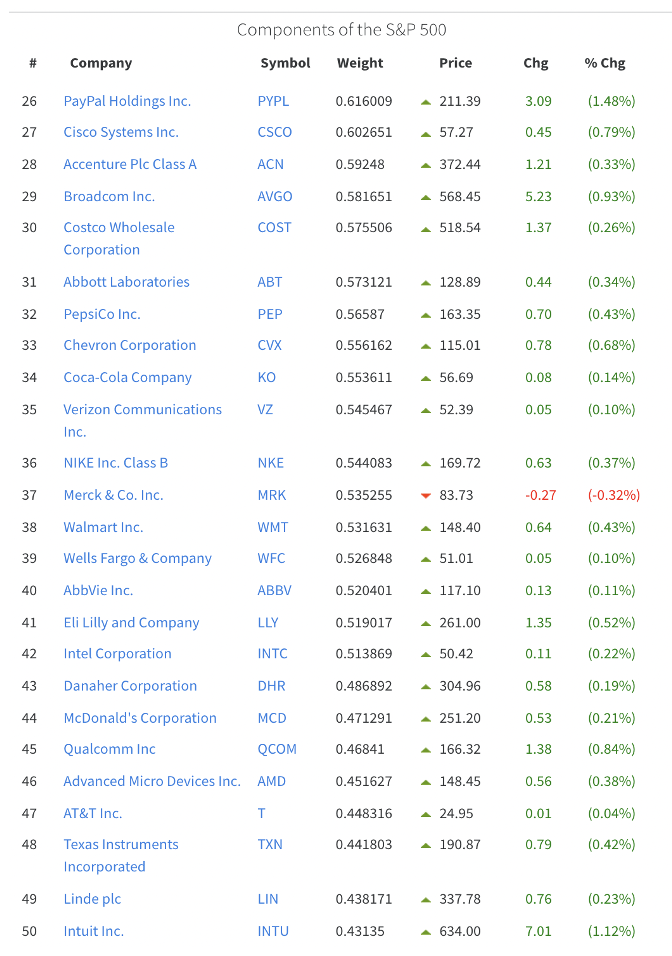 The S&P 500 Index is an index of the top major 500 components of the US stock market

Investors consider the S&P 500  to be a fair representation of the expected “market return” and therefore use it as a “benchmark” to measure performance of other similar equity investments
Source: https://www.slickcharts.com/sp500
BRK.B vs. S&P 500 5-year Chart
But we need to be careful because if we look at just the 5 year chart comparison, we see that the S&P 500 has actually outperformed BRK by 114.29% vs. 82.25% over the past five years.

This illustrates the importance of a long-term investment horizon, as well as the importance of understanding short-term market trends.
Passive Investing (Index Strategy)
What is the S&P 500 Index?
The S&P 500 is a stock market index tracking the performance of 500 of the largest companies listed on the major stock exchanges in the United States. It is one of the most commonly followed equity indices. 

To put another way, if you invest in the S&P 500, you are investing in an index of 500 of the biggest, most well-known publicly traded companies in the stock market
This is the benchmark by which active equity portfolios are measured
Passive Investing (Index Strategy)
The biggest advantage of investing a passive strategy (an index fund) is investors are not required to manage/follow the market closely, or spend time analyzing numerous stocks and portfolios
In the end, most investors also find it difficult to beat the performance of the S&P 500 index.
S&P Dow Jones SPIVA Scorecards: An Overview
WHAT IS SPIVA?
S&P Indices Versus Active (SPIVA) scorecards are semiannual reports published by S&P Dow Jones Indices that compare the performance of active equity and fixed income mutual funds against their benchmarks over different time horizons
The inaugural scorecard was published in 2002 and focused on the U.S., and has since been extended to Australia, Canada, Europe, India, Japan, Latin America, South Africa, and the Middle East and North Africa (MENA)
The overwhelming evidence supports the case for Passive investing
Source: https://www.spglobal.com/spdji/en/education/article/spiva-scorecards-an-overview
Large-Cap funds vs. S&P 500Based on 1-year SPIVA data:
Data provided by S&P Global as of Jun 30, 2021
https://www.spglobal.com/spdji/en/research-insights/spiva/
Large-Cap funds vs. S&P 500Based on 3-year SPIVA data:
Data provided by S&P Global as of Jun 30, 2021
https://www.spglobal.com/spdji/en/research-insights/spiva/
Large-Cap funds vs. S&P 500Based on 5-year SPIVA data:
Data provided by S&P Global as of Jun 30, 2021
https://www.spglobal.com/spdji/en/research-insights/spiva/
Large-Cap funds vs. S&P 500Based on 10-year SPIVA data:
Data provided by S&P Global as of Jun 30, 2021
https://www.spglobal.com/spdji/en/research-insights/spiva/
Takeaways of SPIVA data
While you might get lucky in the short-term, keep in mind that over 80% of professional fund managers are not able to consistently beat the market over the long-term (10-year time horizon)
Don’t confuse luck with skill and developing a consistent long-term approach to investing is generally going to be more effective
These days with the YOLO/ Meme Stock craze this is incredibly important to remember
While it may be possible to beat the market in the short-term, over the long-run it is incredibly difficult to consistently beat the markets (generate alpha ⍺)
If not alpha ⍺, then what?
Alpha, ⍺, is the term that we use for outperformance relative to a benchmark index
It is important to measure performance relative to an index since market returns can be inconsistent over the short-term
Whether our portfolio is up or down +/- 10%, this does not mean anything on its own unless we know how the benchmark index has performed over the same time period
Alpha tells us how good we are as a fund manager, or investor
So if we aren’t looking for ⍺, then what?
The single most important factor that we have control over as investors is how much are the fees?
Fund managers (whether active mutual fund managers, or passive index ETF managers) charge fees for access to these investments, and we also accrue trading costs when we buy and sell individual stock
POINTS TO KNOW
All investments have costs
Money you lose to costs compounds (rises exponentially) over time.
Because investments with higher costs have to overcome these expenses, their performance tends to suffer vs. lower-cost investments.
Average Mutual Fund Expense Ratios
Source: Paul Franke, Seeking Alpha
Comparison of S&P 500 ETF Expense Ratios
Source: Paul Franke, Seeking Alpha
Average Asset Weighted Expense Ratio ETFs
Vanguard S&P 500 ETF (Ticker: VOO)
We can’t actually buy an “index”, but we can buy an index mutual fund, or exchange traded fund (ETF). Warren Buffett recommends the following five Vanguard funds: 

Vanguard 500 Index Fund Admiral Shares (MUTF:VFIAX)
Vanguard Mid-Cap Index Fund Admiral Shares (MUTF:VIMAX)
Vanguard FTSE All-World ex-US Small-Cap ETF (NYSEARCA:VSS)
Vanguard Short-Term Treasury ETF (NASDAQ:VGSH)
Vanguard Consumer Staples ETF (NYSEARCA:VDC)

Buffett has also previously recommended Vanguard S&P 500 ETF (NYSEARCA: VOO) as a low-fee way to participate in the S&P 500 index
Start Early!!! The Benefits of Compounding
Investments in taxable accounts
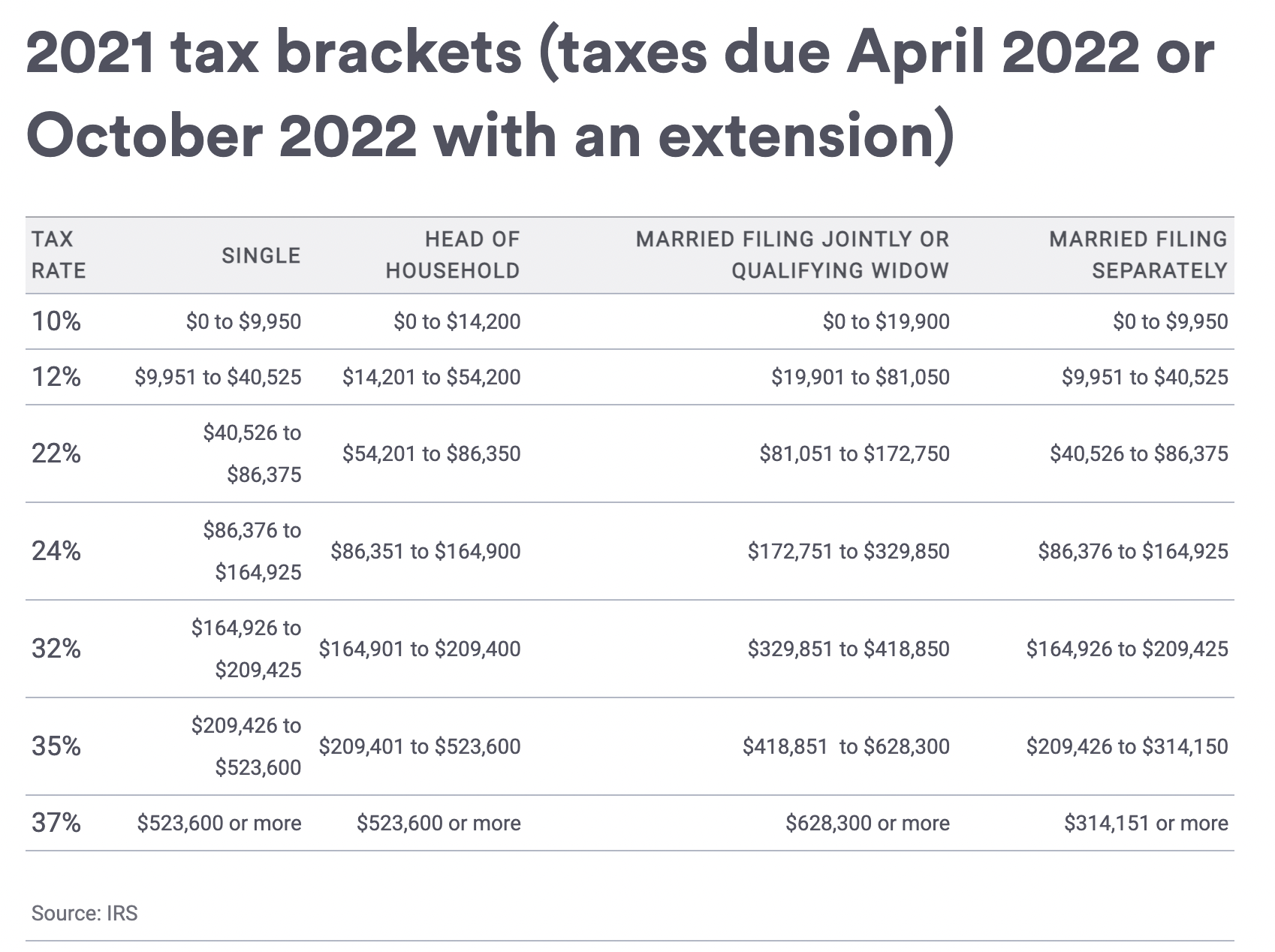 When you hold an investment outside of a qualified retirement account, (i.e. a standard brokerage account, Robinhood, etc.) for  less than one year, you are taxed on the gains at your ordinary income tax rates
Long-term capital gains tax rates 2021
If you hold an investment outside of a qualified retirement account (brokerage account, Robinhood) for longer than one year before selling, then you are taxed on the gains at long-term capital gains tax rates
What can we do to manage our tax liabilities?
Types of Investment Accounts
Regular taxable account (Brokerage account)
Charles Schwab, TD Ameritrade, Fidelity, Bank of America/Merrill, etc.
Robinhood
Retirement accounts
IRA accounts
Regular IRA
Roth IRA
SIMPLE IRA (Savings Incentive Match PLan for Employees)
401K accounts
Regular 401K
Roth 401K
403B, 457B accounts (like 401K but for government and non-profit employees)
IRA vs 401K
Source: Personal Finance Club 
https://www.personalfinanceclub.com/ira-vs-401k-and-roth-vs-traditional/
Investing in Retirement Plans
The main advantage of investing in traditional IRA and 401K plans is that you invest pre-tax dollars (thereby reducing your taxable income)
You do not pay taxes on short-term or long-term capital gains within an IRA or 401K account
There are rules on withdrawals (you are penalized on early withdrawals before you reach the age of 59 ½, and must start taking required mandatory distributions (RMDs) by the age of 70 ½ 

RMDs must be taken from 401(k) plans as well as other retirement plans including SEP and Simple IRAs, as well as from 403(b)s, 457(b)s, profit-sharing plans, and other defined contribution plans
Unlike traditional IRAs, there are no RMDs for Roth IRAs during the account owner's lifetime
Benefits of Tax Deferral in Retirement Accounts
Two Additional Benefits of 401K Plans:	Scenario 1) Employer Matching contributions	Scenario 2) Effect of compounding over 20 years
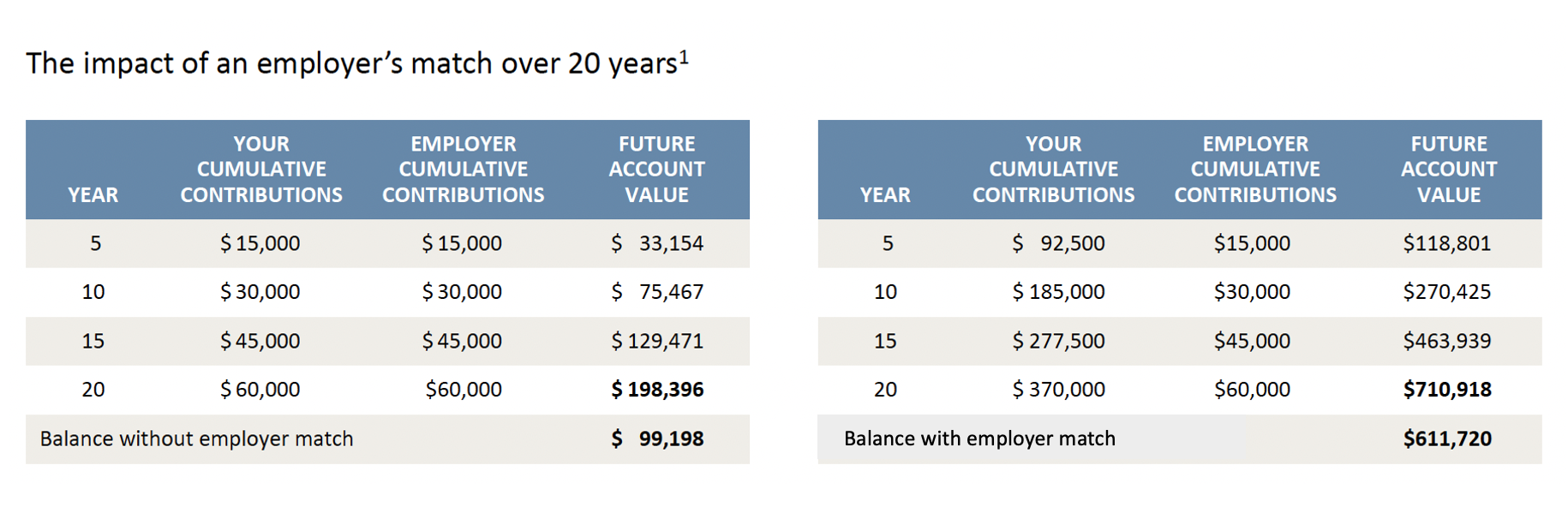 Scenario 1) Let’s assume you earn $100,000 and your employer matches your contributions up to 3% of your salary into a 401K. If you contribute $3,000 annually, your employer will match up to $3,000, doubling your contributions immediately!!!
Scenario 2) Now let’s assume that you contribute $18,500 annually (maximum 2017 contribution limits) and your employer contributes 3% of your salary per year. Look at the effect of compounding over 20 years!!!
Retirement Plan Contribution Limits
Taxes on Contributions/Earnings in IRA Accounts
Contributions to traditional IRAs are tax-deductible, earnings grow tax-free, and withdrawals are subject to income tax
Roth IRA contributions are not deductible
Roth IRA withdrawals are tax-free if the owner had the account for at least five years
Because contributions to Roth IRAs are made with after-tax money, they can be withdrawn at any time, for any reason
Early withdrawals (before age 59½) from a traditional IRA, and withdrawals of earnings from a Roth IRA, are subject to a 10% penalty, plus taxes
Taxes on withdrawals from 401K accounts
A 401(k) is a tax-deferred account
You do not pay income taxes when you contribute money
Your employer withholds your contribution from your paycheck before the money can be subjected to income tax
A withdrawal from a 401(k) is called a distribution
While you’ve deferred taxes until now, these distributions are now taxed as regular income. You will pay regular income taxes on distributions
If you withdraw money from your 401(k) before you're 59½, you are subject to 10% penalty (in addition to paying ordinary income taxes)
Take a holistic approach to risk management
Even though retirement accounts are technically designed to help investors save for retirement, it is important to be aware of how taxes affect investment decisions within each type of account
For example, if you invest in a stock in a regular taxable account and sell that security within the first year, you are taxed at ordinary income tax rates
If you invest in a stock in a regular taxable account and sell that security within the first year, you are taxed at ordinary income tax rates. You should be aware of your tax rates so that you understand how this transaction affects your income taxes
Understand Correlation between Risk vs. Return
An asset that has a higher return expectation will likely carry a higher level of risk

Understanding how each portfolio component contributes to your overall portfolio risk is an important part of an effective asset allocation mix
Reduce risk by mixing uncorrelated assets
Investing across uncorrelated assets can reduce overall portfolio volatility

Mixing uncorrelated assets can reduce overall portfolio risk
Asset allocation is complex and sometimes counter-intuitive
Due to more favorable tax consequences on short-term investments in an IRA account, you might choose to make riskier short-term investments it might make more sense to do these in a IRA account vs. taxable account
Because you might intend to hold an index ETF long-term, it might make more sense to hold this investment in a taxable account (even though the purpose might be to save for retirement)
The important thing to understand is to understand your overall portfolio “asset allocation” (what percentage of your total portfolio is allocated to risky assets vs. safety assets) 
The main focus should be to diversify your account according to your personal risk tolerance
Diversifying Risk Assets - Investment Pyramid
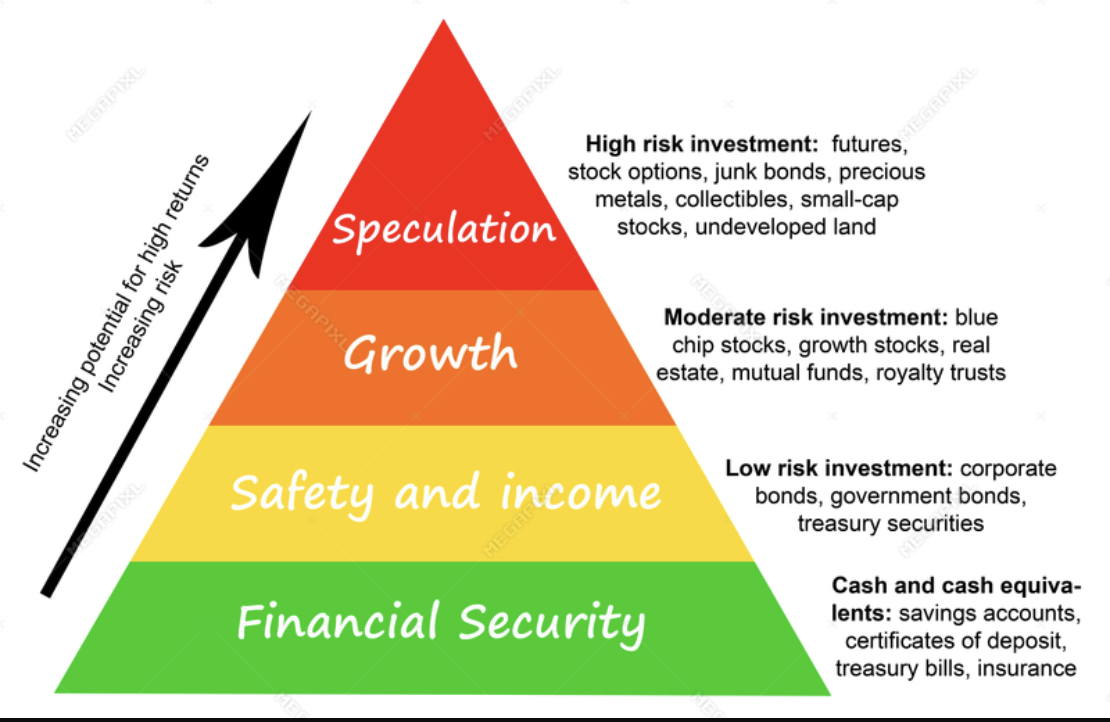 To manage risk effectively invest heavily in secure assets and limit percentage of riskiest assets in portfolio
Dollar Cost Averaging: An important strategy to consider
We can’t predict the day-to-day prices in the market

Dollar cost averaging helps you to take control of your investment contributions without worrying about daily price fluctuations

Having a disciplined approach and making regularly scheduled contributions will help you reach your investment goals (monthly or per paycheck)
Asset Allocation Examples Based on Risk Tolerance
Keep a balanced approach to your overall portfolio
Your risk tolerance and time until retirement might affect your overall asset allocation
Keep in mind how investments are treated for tax purposes within various investment accounts (IRA, 401k, taxable brokerage account, etc.)
Tax treatment might affect which account you choose to hold which assets
Summary
Understand your risk tolerance as it will drive your asset allocation decisions
If you understand your risk tolerance you may actually enhance your portfolio returns (you will understand how to accommodate risk into your portfolio without being afraid of risk altogether)
Understand the advantages of investing in various types of retirement accounts (401k vs. IRA vs. ROTH IRA, vs. taxable brokerage accounts) as these can also enhance your returns
Understanding the difficulty in consistently “beating the markets” can help us become more prudent investors
(We can get rich quick by investing in the stock market) 
By adopting a long-term disciplined investment strategy we will be more successful